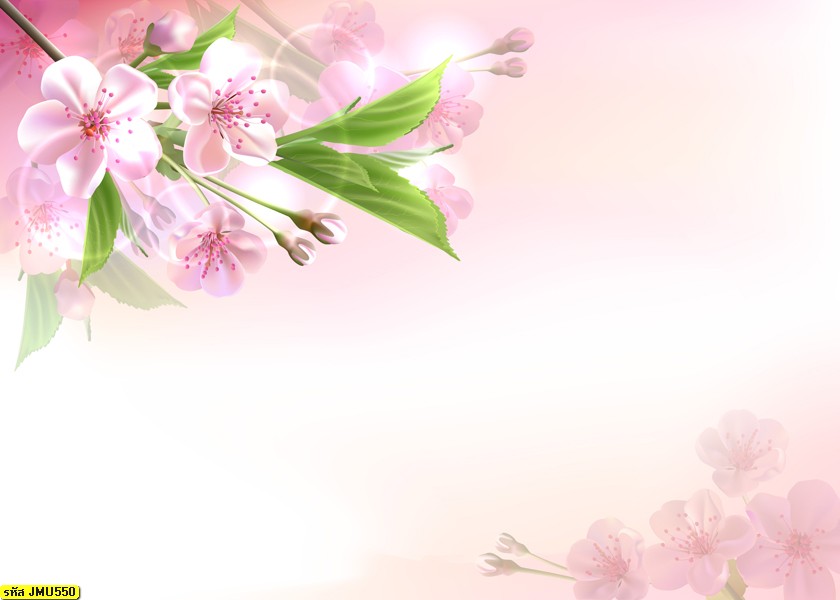 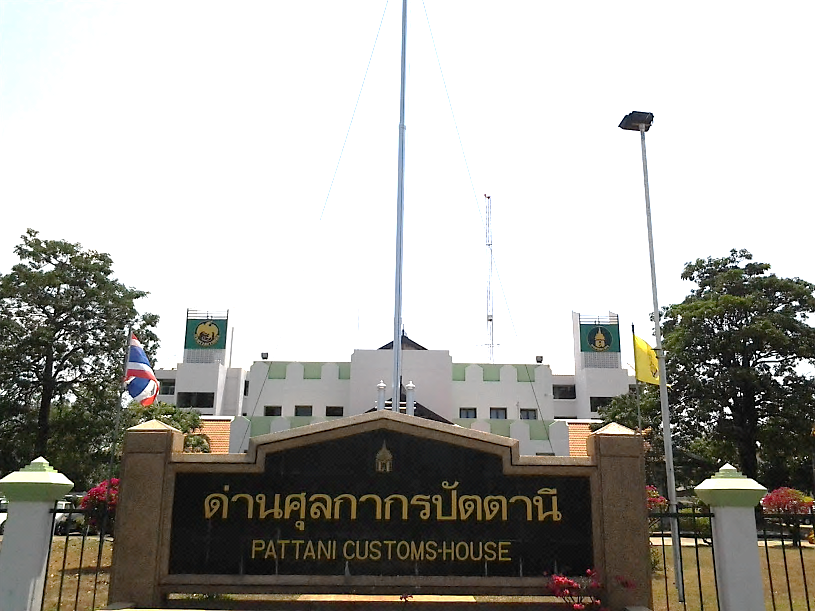 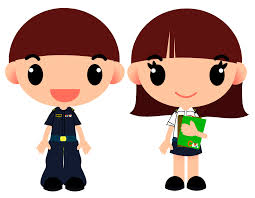 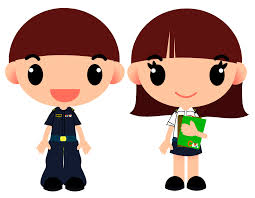 ประชาสัมพันธ์ด่านศุลกากรปัตตานี                 	      IP Phone  ๒๔-๕๓๐๖
        E-mail : ๗๕๒๕๐๐๐๐@Customs.go.th
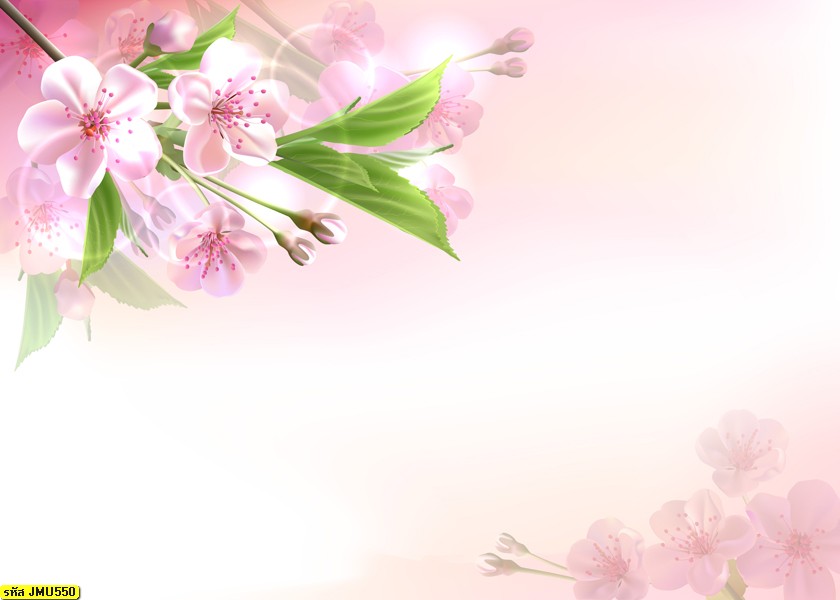 ออกหน่วยบริการ “จังหวัดเคลื่อนที่”
วันอังคาร ที่ ๑๐ เมษายน ๒๕๖๑ เวลา ๑๐.๐๐ นายสมศักดิ์  สุขสมโสตร์  นายด่านศุลกากรปัตตานี ได้มอบหมายให้ นายจิระชัย  โตสุวรรณ       หัวหน้าฝ่ายบริการศุลกากรที่ ๒ นายเรวัตน์  บางพา หัวหน้าฝ่ายสืบสวนและปราบปราม และเจ้าหน้าที่ด่านศุลกากรปัตตานี ได้ร่วมกับ                  คลังจังหวัดปัตตานี และคณะ คบจ. ออก Booth ในนามกระทรวงการคลัง        จัดกิจกรรมให้บริการประชาชนในโครงการจัดหน่วยบริการ “จังหวัดเคลื่อนที่” จังหวัดปัตตานี ประจำเดือน  เมษายน ๒๕๖๑ ณ สนามกีฬาอำเภอทุ่งยางแดง หมู่ที่ ๑ ตำบลตะโละแมะนา อำเภอทุ่งยางแดง จังหวัดปัตตานี
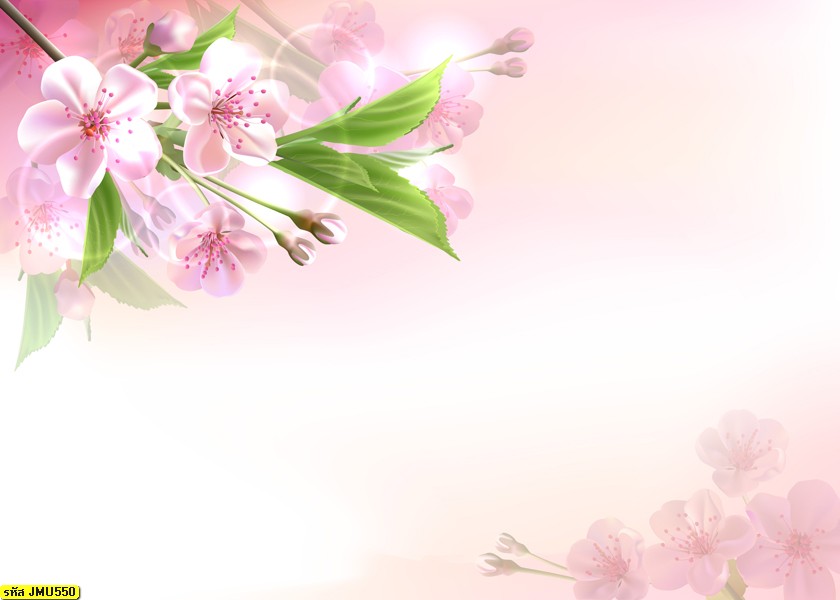 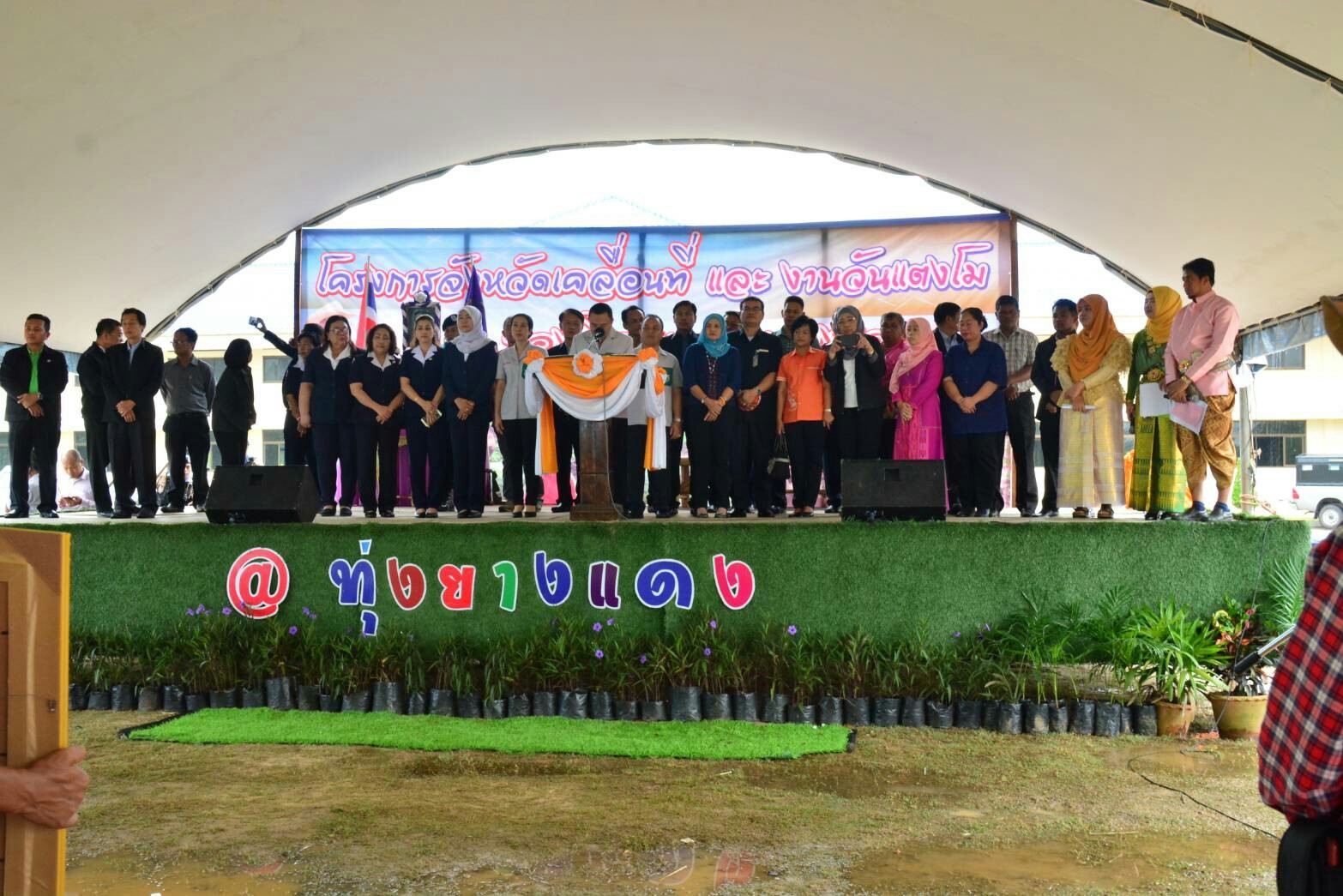 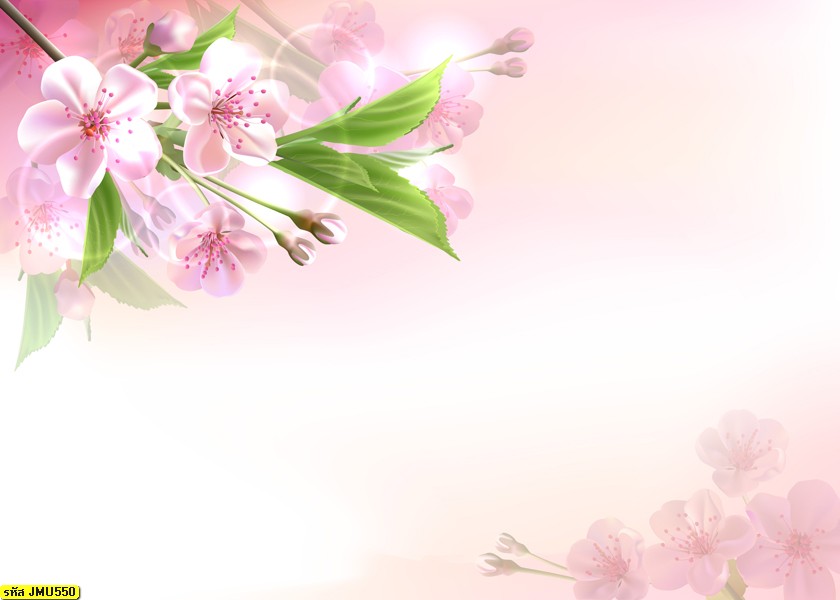 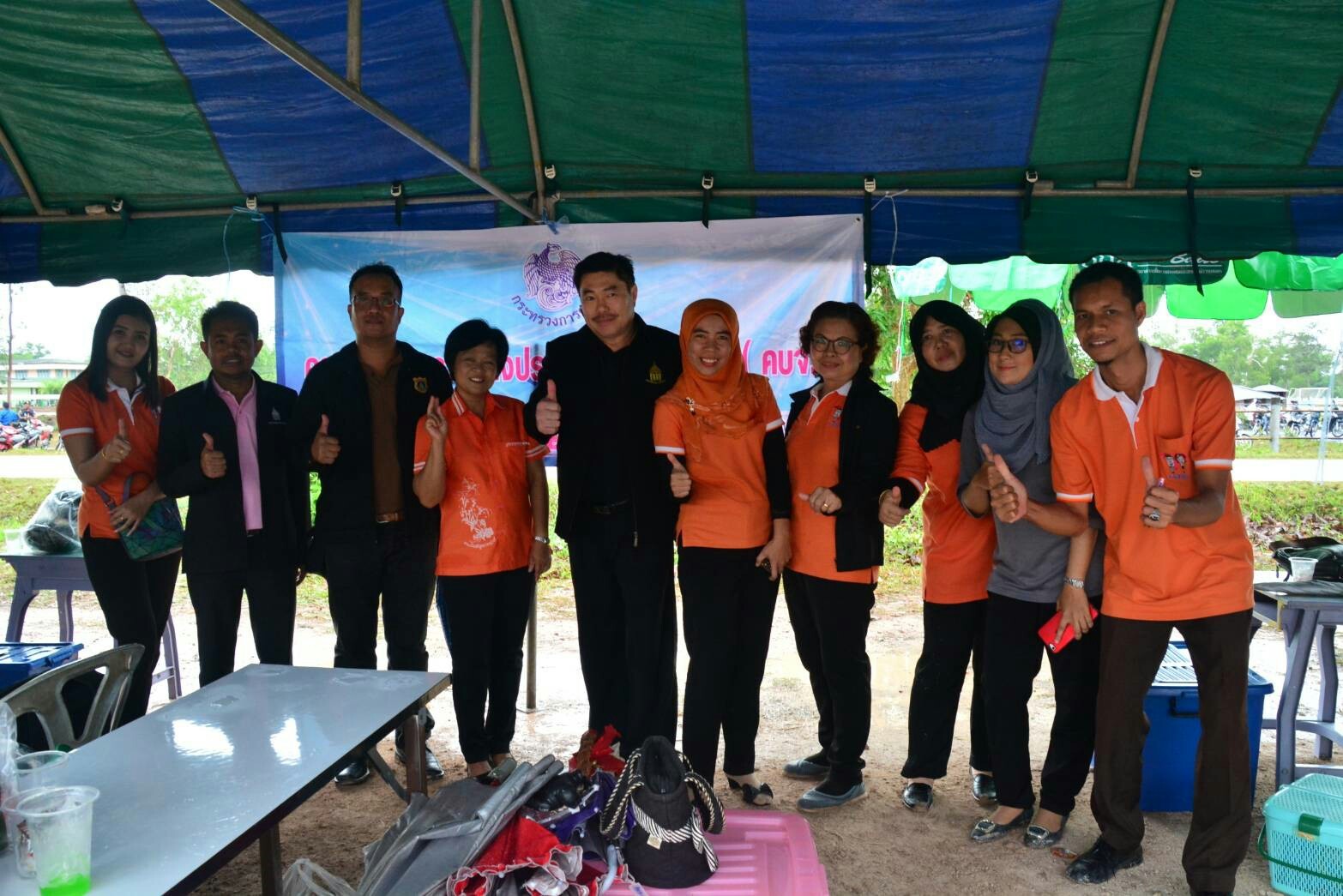 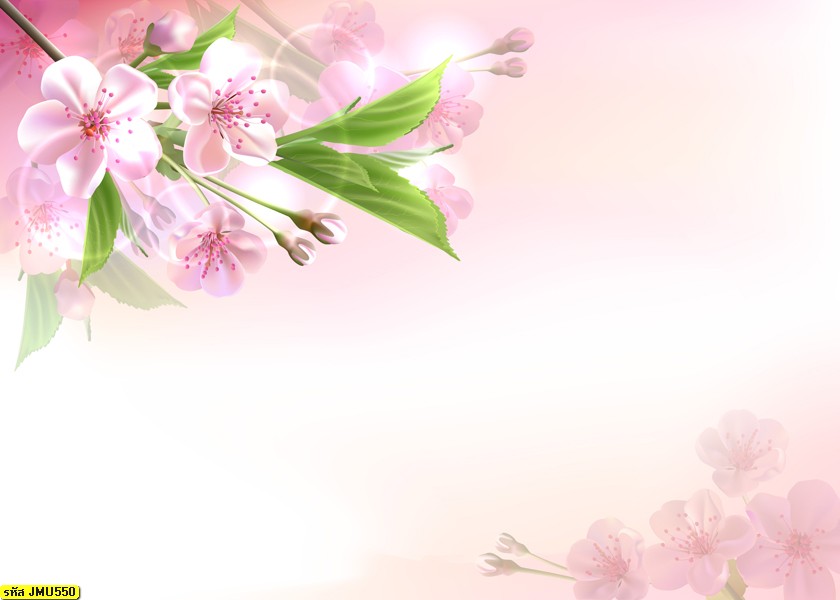 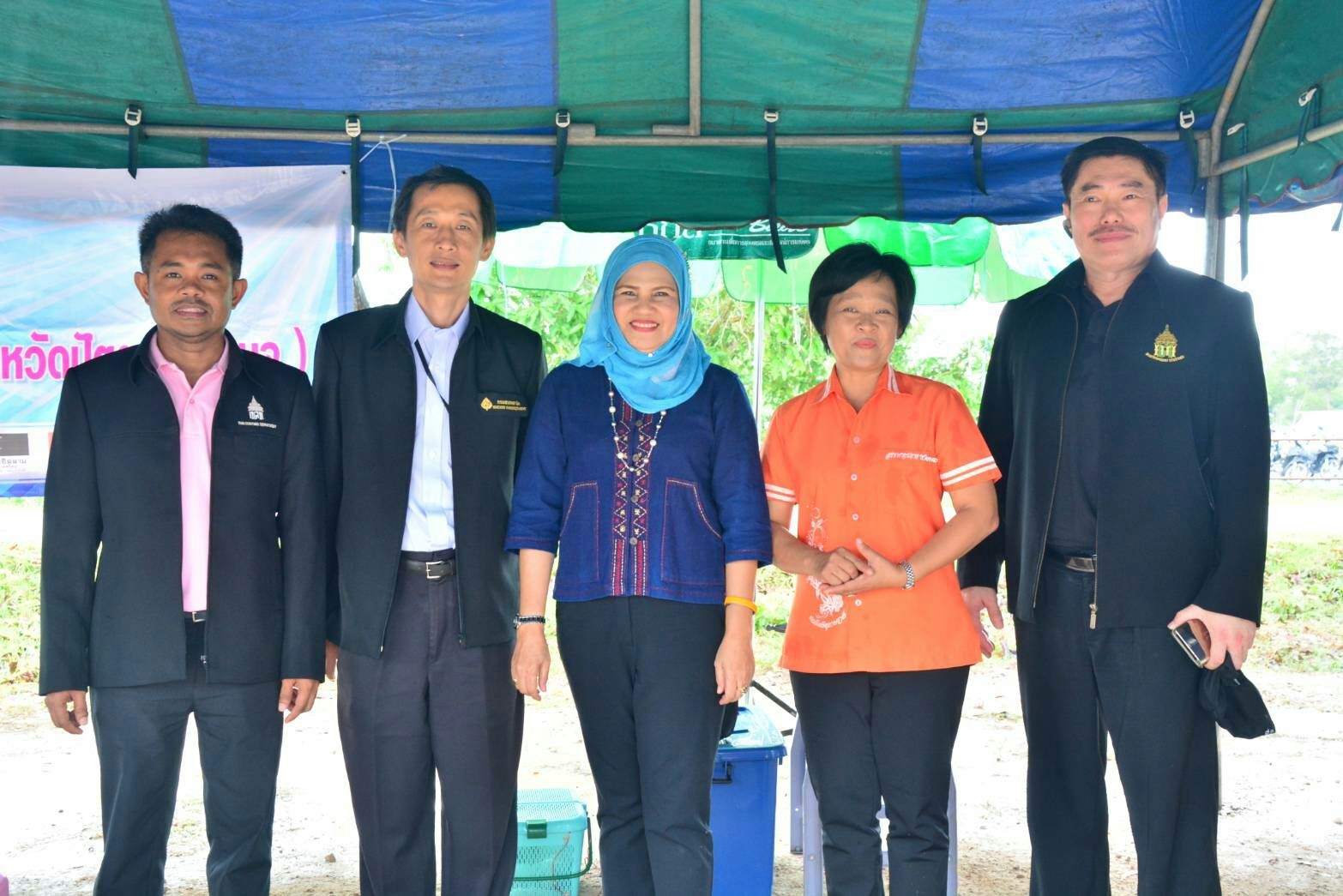 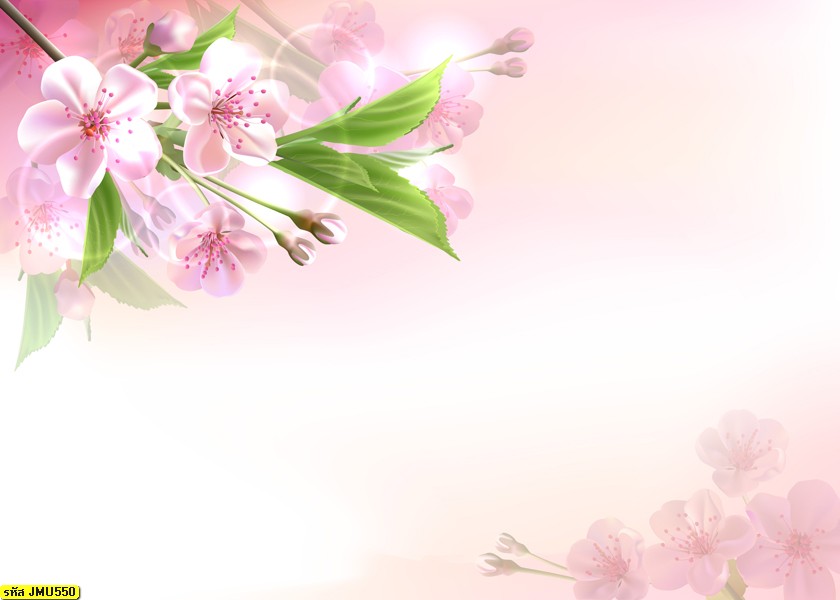 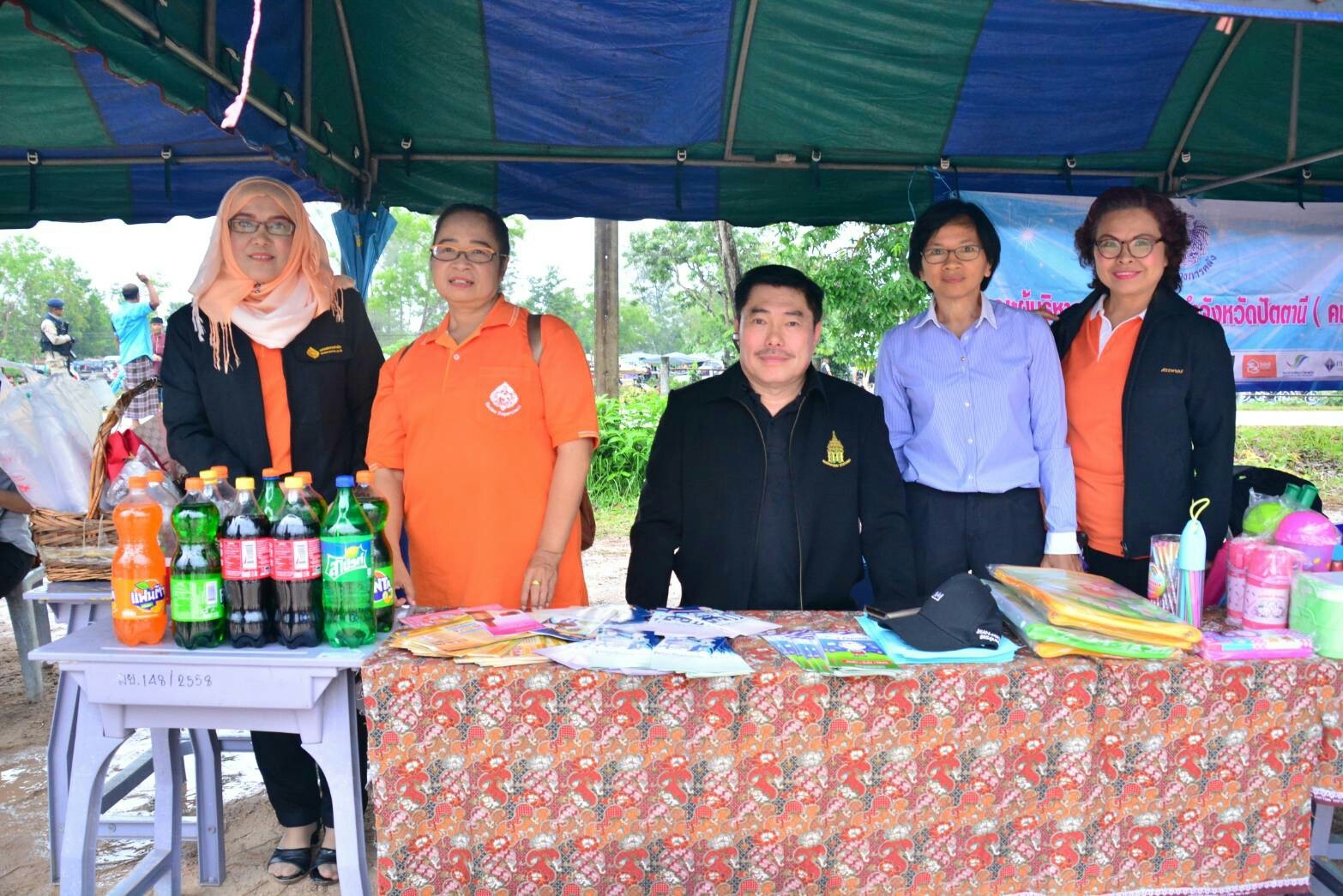 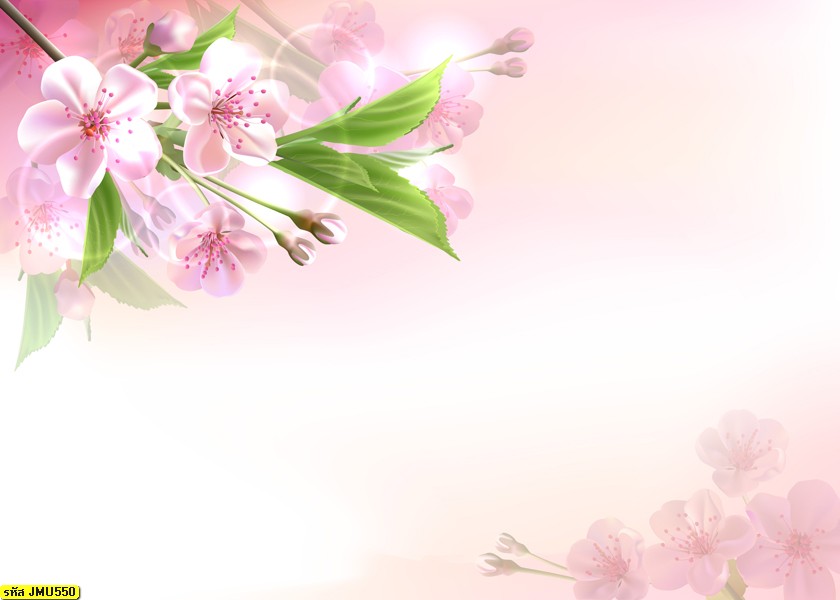 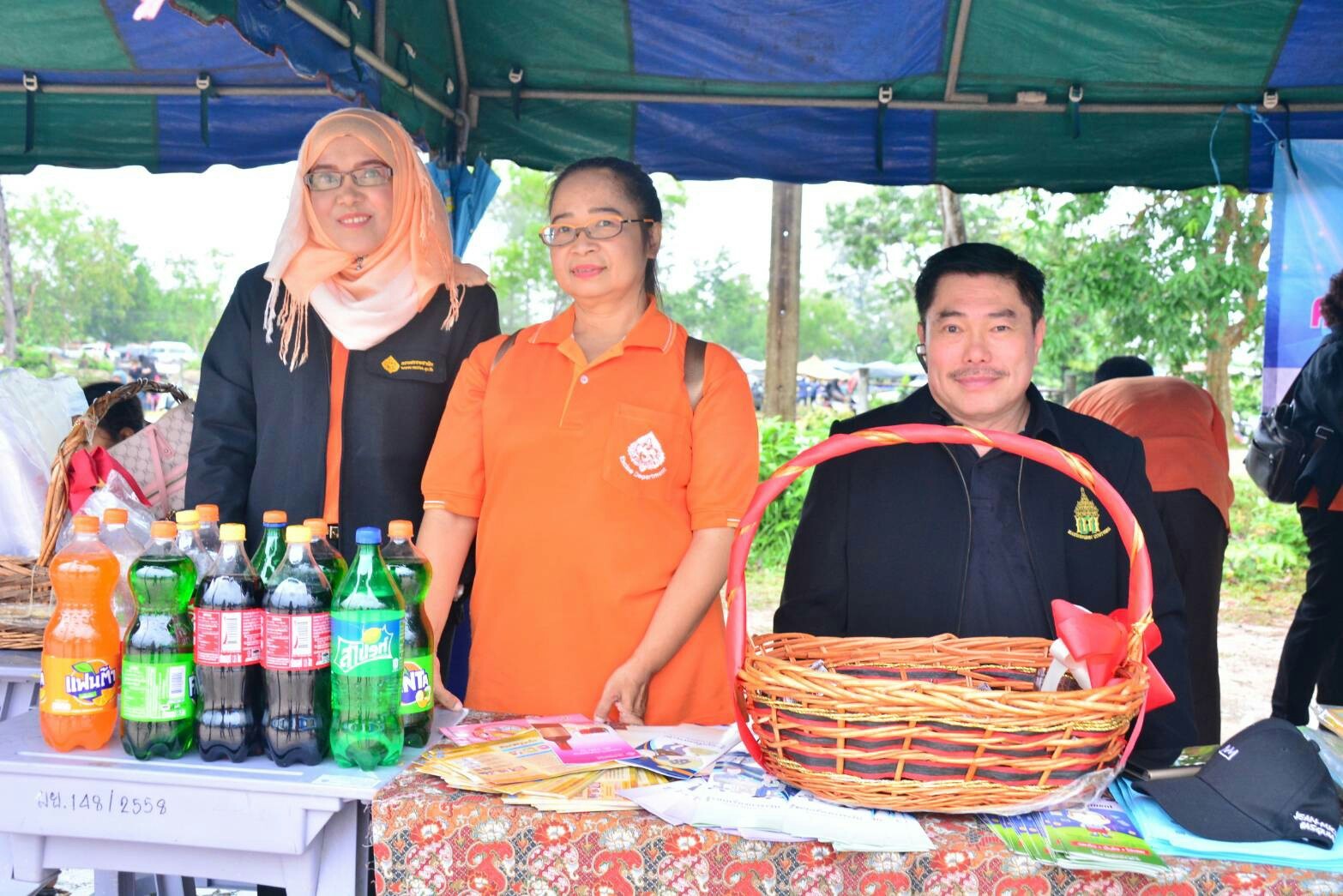 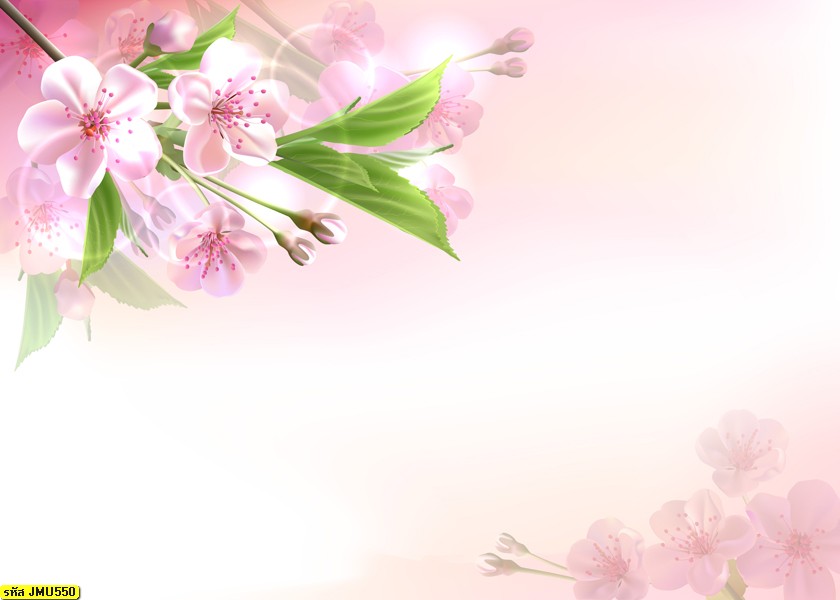 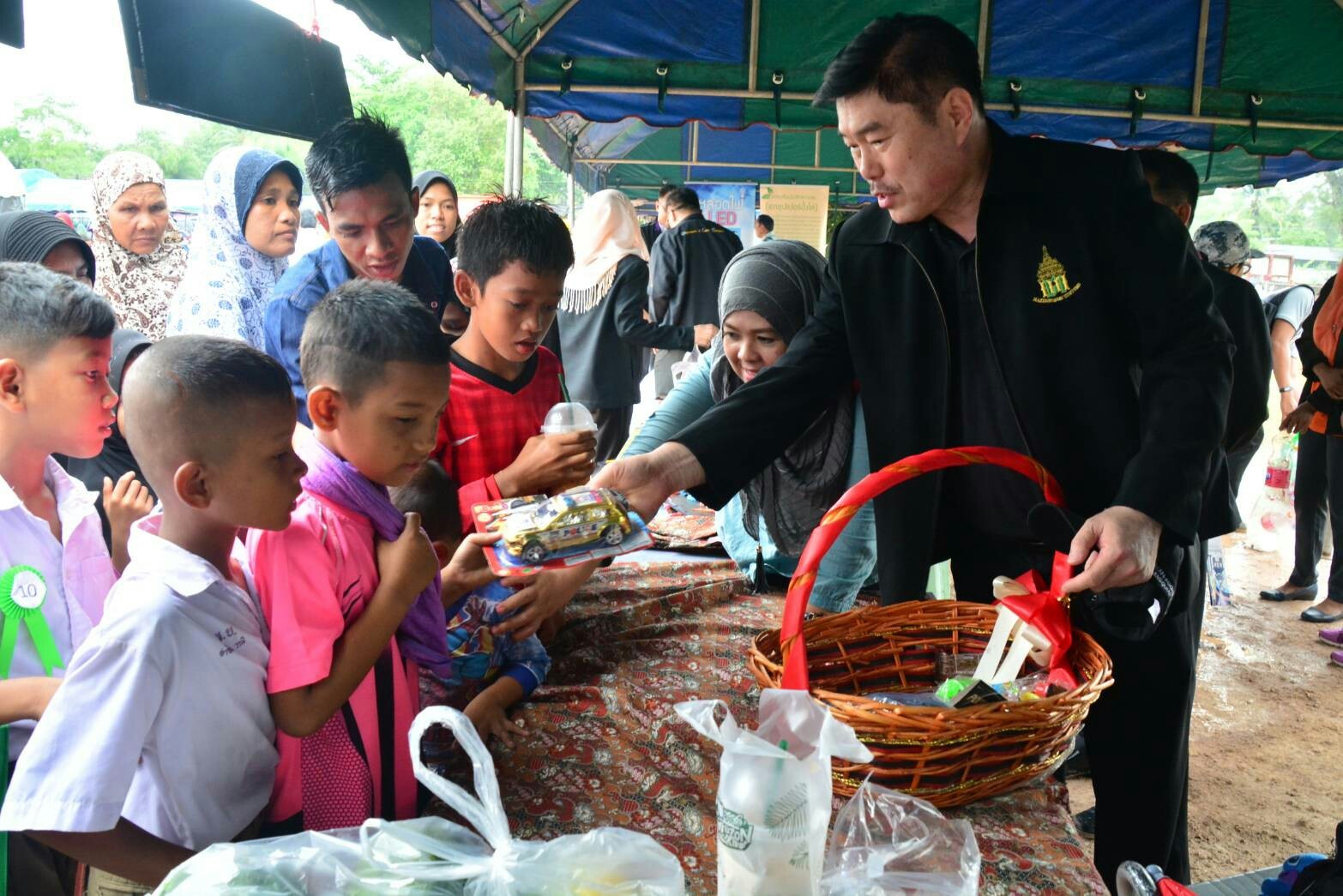